АО «Банк БЖФ». Универсальная
лицензия Банка России
№ 3138 от 01.11.2019 г.
СЕРТИФИКАТ
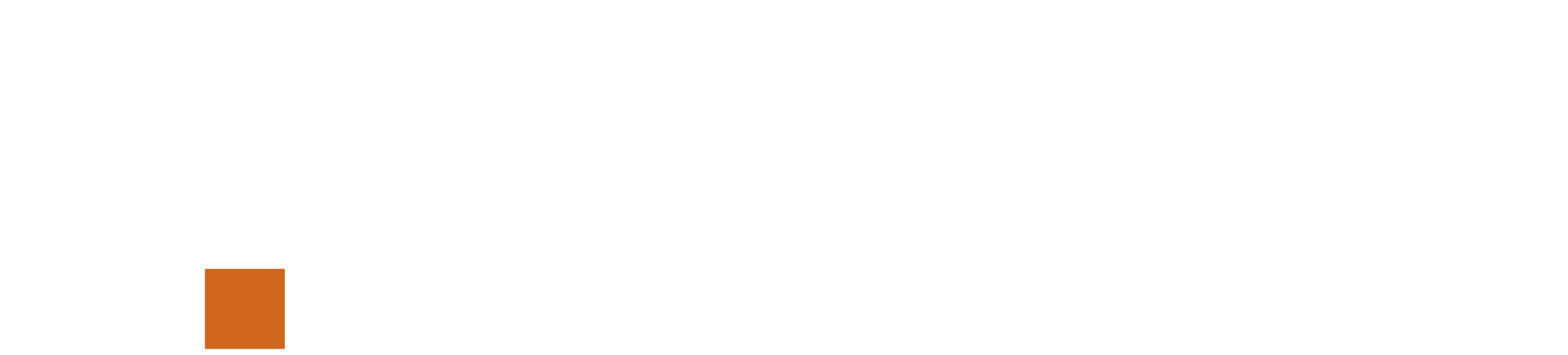 ООО «СОЮЗИНВЕСТФИНАНС»
является аккредитованным 
партнером АО «Банк БЖФ»
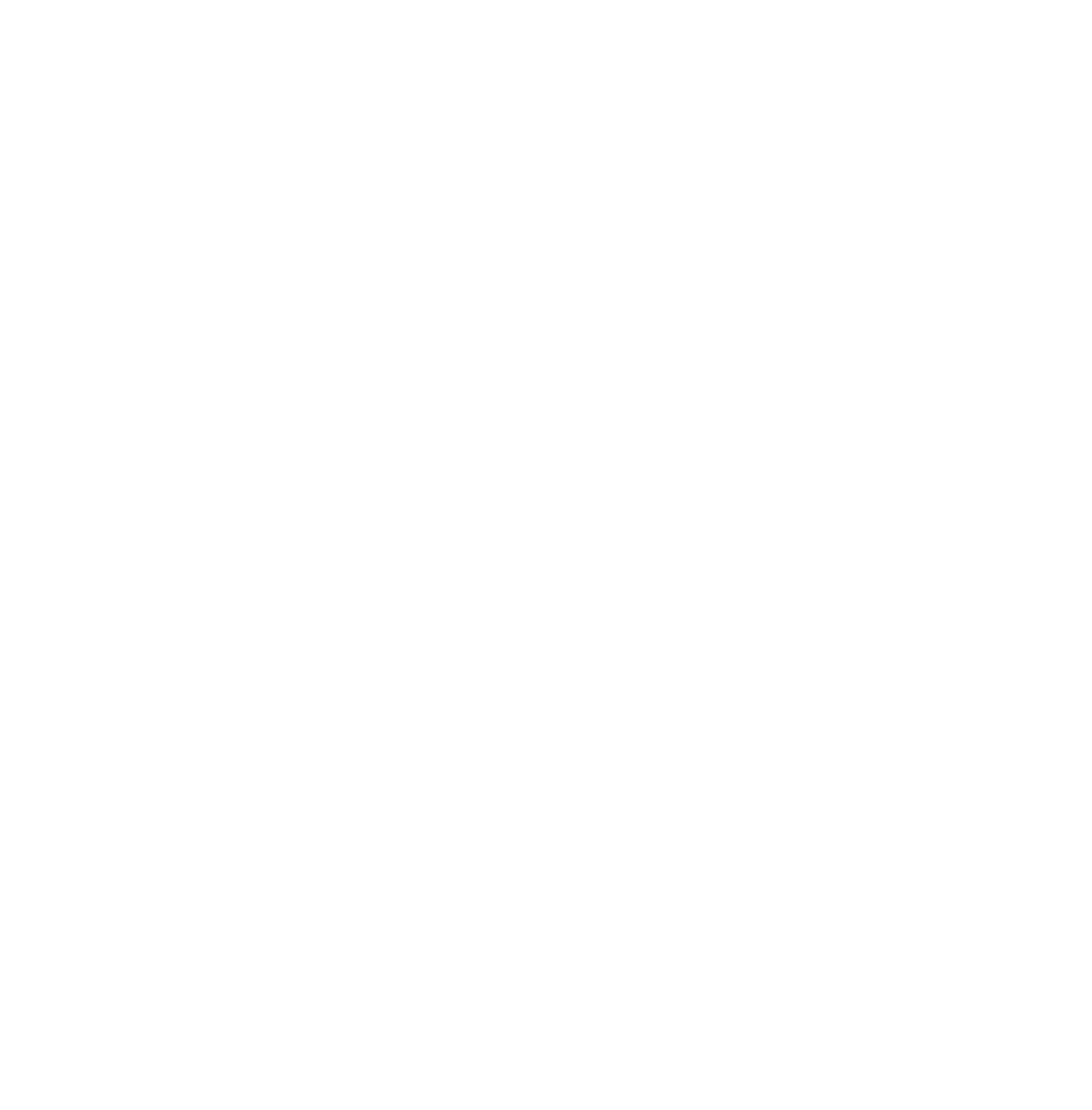 Овчинников Д.В.
Вице-президент 
по развитию бизнеса
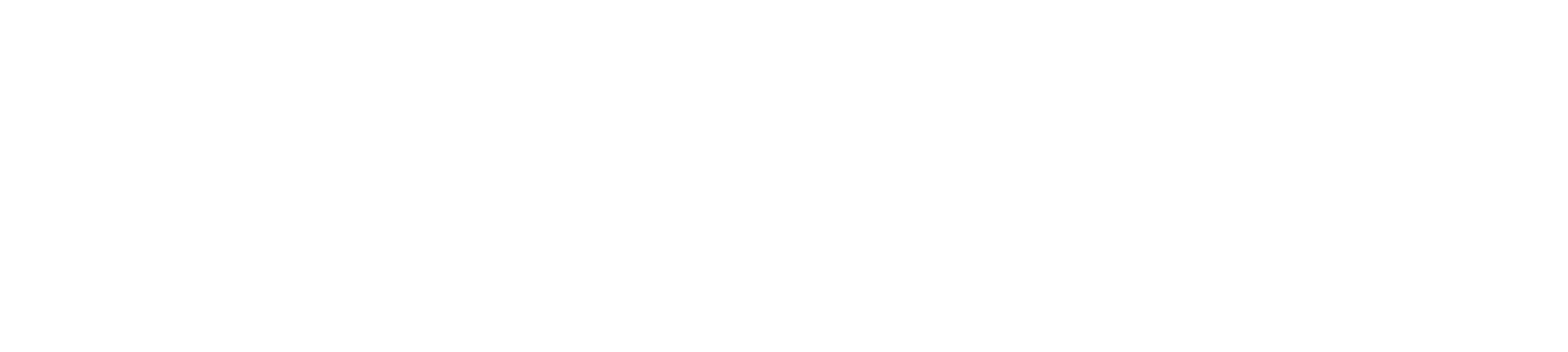 bgfbank.ru
8 800 555 00 26